Chestionarul – tehnică cantitativă de cercetare în bibliotecă
Victoria Vasilica, șef secție BNRM
Cercetarea cantitativă – culegerea datelor care pot fi măsurate și analizate
Cercetarea implică colectarea de date
Chestionarul este mijlocul cu  ajutorul căruia se realizează captarea informației/datelor
Cum alegem eșantionul?Reprezentativ – miniatură a întrgului
Reducem populația de cercetare la o parte (mică) a ei, dar este necesar de a fi păstrată caracteristicile întregului
Eșantion – reprezentativitate aleatorie
!!! Tot grupul cercetat are șanse egale de a face parte din eșantion
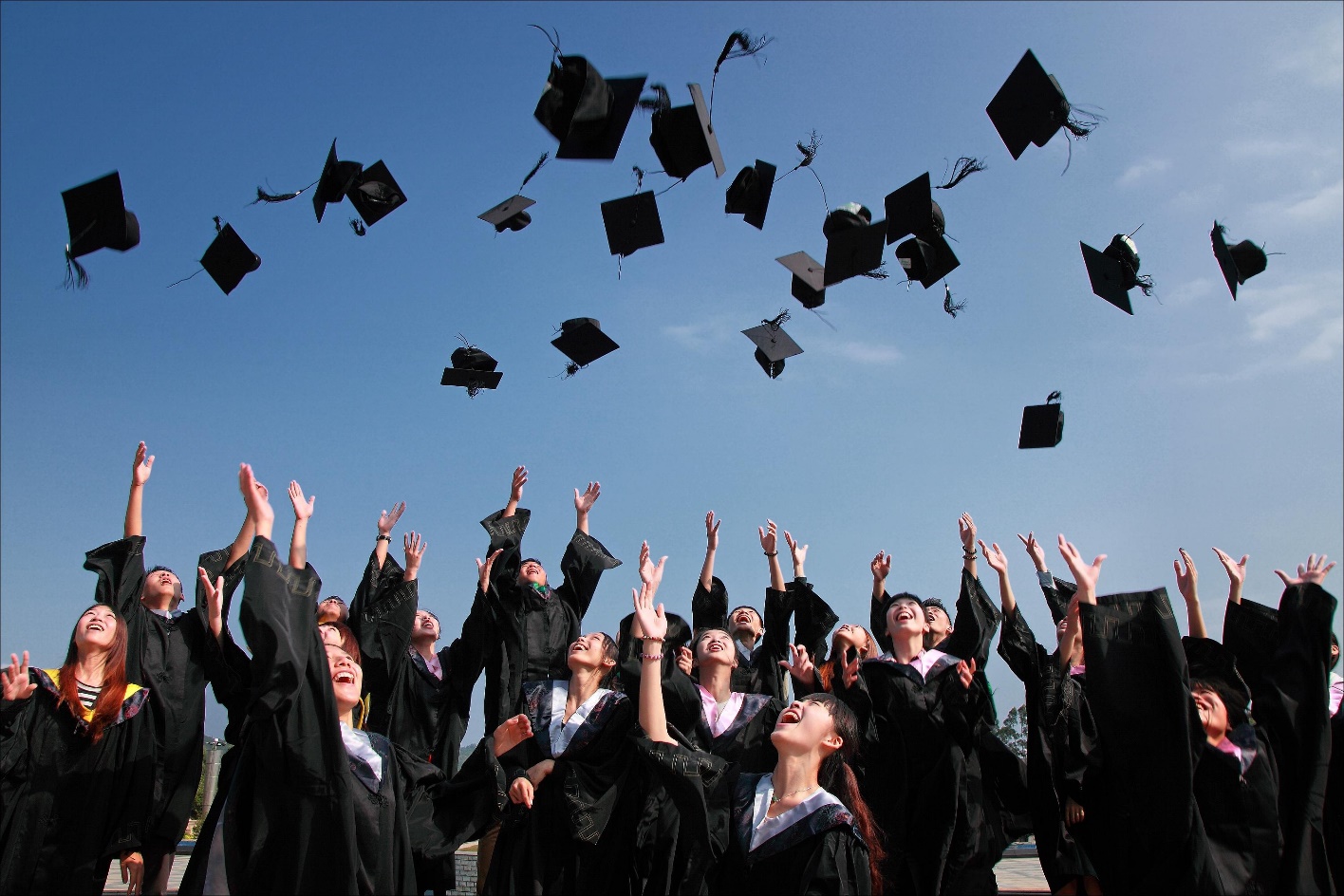 Ce este marja de eroare, cum calculăm eșantionul
https://www.infomass.ro/wp-content/uploads/2010/09/caculator_marime_esantion.htm
Chestionare de tip pâlnie
Chestionare de tip pâlnie întoarsă
Reguli de elaborare a chestionarului (I)
Ex: Bună ziua! Mă numesc ...... și reprezint biblioteca ..... .
 Realizăm o cercetare referitoare la serviciile de bibliotecă și aș dori să vă pun câteva întrebări pe această temă. Vă asigurăm că răspunsurile dvs sunt tratate cu maximum de confidențialitate.
Reguli de elaborare a chestionarului (II)
Întrebările sunt ordonate de la general la specific.

Ex.  Frecventați biblioteca din comunitate? (general)

Ex. Ce servicii ale bibliotecii utilizați cel mai des? (specific)
Reguli de elaborare a chestionarului (III)
- designul chestionarului (așezarea în pagină, formatarea) își pune amprenta asupra corectitudinii și vitezei completării chestionarului.
- întrebările trebuie să se citească cu ușurință, trebuie să existe suficient loc pentru înregistrarea răspunsurilor, manipularea chestionarului trebuie să se facă cu ușurință
- odată conceput, chestionarul trebuie testat printr-o anchetă pilot pt a se stabili dacă întrebările au fost corect înțelese, dacă toate răspunsurile pot fi încadrate într-o anumită categorie, etc
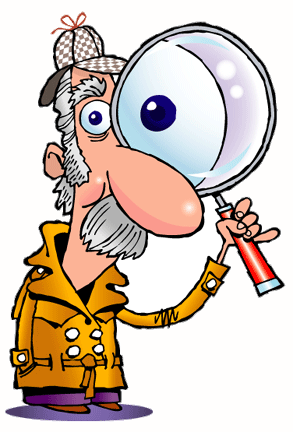 Logica întocmirii chestionarului
Întrebarea reprezintă un indicator?  
Să fie valid și funcțional în procesul comunicării dintre cercetător și subiect.
Exemplu: 
Cât timp ați petrecut în lunar, citind? (este traducerea verbală a indicatorului timp (lunar), alocat pentru lectură, ceea ce duce la creionarea dimensiunii consumul literar al  respondenților)
Care ar fi indicatorii ce ar fi reprezentativi pentru chestionarul aplicat în cercetarea din bibliotecă?
Tipuri de întrebări după conținutul informației
Întrebări factuale
Întrebări de opinie
Întrebări de opinie
Exemplu: 
Vizitez biblioteca pentru a :
Împrumuta cărți
Studia/lucra în bibliotecă
Asculta materiale audio
Folosi calculatoarele bibliotecii
Întrebări de cunoștințe
Măsurarea cunoștințelor, preocupărilor intelectuale ale indivizilor anchetați
Întrebări de control
Analizează verdicitatea comportamentul autodeclarat al individului
Întrebări de cunoștințe/Exemplu
De ce nu folosiți serviciile online a bibliotecii
Prea dificil de folosit
Nu cunosc aceste servicii
Nu am timp
Pot să obțin informația în altă parte
Alt motiv____________________
Categorizarea întrebărilor după modalitatea de înregistrare a răspunsului
Închise
Exemplu: Considerați că biblioteca este o instituție importantă în comunitate?
Da
Nu 
Nu știu 
Deschise
Exemplu: Care credeți că este importanța bibliotecii în comunitatea Dvs?
Întrebări de tipul afirmațiilor Likert
Exprimați-vă acordul sau dezacordul în legătură cu următoarea afirmație: 
Biblioteca este garant al accesului la informație pentru toți membrii comunității
Indicatorii de impact
Impact: diferență sau schimbare la nivel de persoană sau grup în rezultatul contactului cu serviciile bibliotecii;
IMPACTUL POATE FI VAST(schimbare în viața oamenilor)
Impactul social
Incluziunea socială
Coeziunea socială
Diversitatea culturală (diferite grupuri își păstrează patrimoniul cultural și astfel este promovată diversitatea)